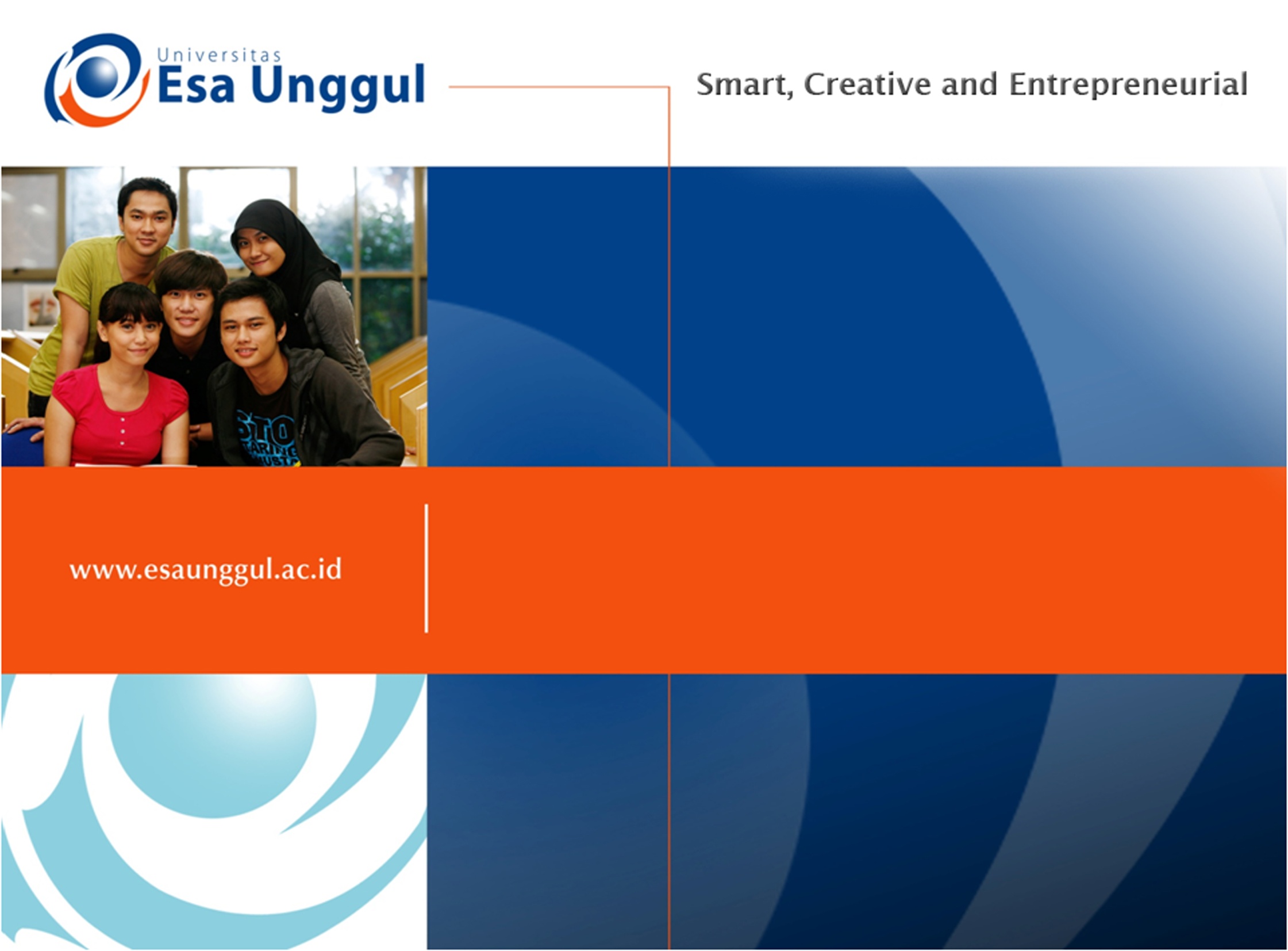 Fraktur
PATOFISIOLOGI 4
PERTEMUAN 4
Dr.NOOR YULIA MM
FAKULTAS ILMU KESEHATAN & PRODI RMIK
KEMAMPUAN AKHIR YANG DIHARAPKAN
Mahasiswa mampu menguasai dan dapat menjelaskan istilah – istilah Fraktur
Mahasiswa mengetahui dan memahami berbagai bentuk fraktur
PENDAHULUAN
Fraktur adalah terputusnya kontinuitas jaringan tulang atau tulang rawan , 
bisa komplit atau tidak komplit 
Jenis fraktur ditentukan oleh garis frakturnya  : 
simpel, multifragmen (kominutif) atau segmental 
Disebut fraktur tertutup bila kulit diatasnya utuh 
Disebut fraktur terbuka bila ada luka pada kulit ( mudah terkontaminasi dan berresiko infeksi )
Fraktur dapat disebabkan oleh trauma langsung atau tidak langsung , trauma tekanan yang lama (stress fraktur) atau melemahnya tulang ( patologis)
FRAKTUR = Patah tulang
Gejala klinis fraktur :
Krepitasi 
Deformitas dari bagian tubuh yang bersangkutan ( misal terjadi pembengkakan , pemendekan ekstremitas ) 
Gangguan / hilangnya fungsi 
False movement pada tempat yang seharusnya tidak terdapat gerakan
Hematom oleh karena pecahnya pembuluh darah 
Nyeri tekan terus menerus  
Perubahan warna
Dislokasi 
Fraktur ad latum cum distractionum
Fraktur ad latum cum contractionum 
Fraktur ad axim cum contractionum
Fraktur ad axim cum distractionum

Aposisi dari fragmen 
Kedudukan fragmen satu terhadap fragmen yang lain 
Aposisi baik apabila terdapat 2/3 bagian dari permukaan masing – masing fragmen berhubungan 

Pada fraktur sebaiknya dirontgen posisi : PA & Lateral untuk mengetahui posisi fraktur dengan lebih jelas
FRAKTUR TERBUKA
Terjadinya fraktur disertai luka sehingga terjadi hubungan antara daerah fraktur dengan dunia luar 
Pemeriksaan Fisik : 
Terdapat Nyeri akut, nyeri tekan, nyeri bila digerakkan
Adanya krepitasi
Kerusakan integritas kulit , ada deformitas
Fungsiolaesa : ketidak mampuan mobilitasi fisik
Perubahan ukuran tulang antara dua sisi
Istilah - istilah
Kontusio : berupa efusi, bengkak sendi, hemartrosis, fraktur intra artrikular
Trauma tak langsung menimbulkan peregangan sampai terputusnya ligamen dan kapsul , instabilitas sendi
Sprain : terjadi peregangan dan robekan kecil pada jaringan lunak ligamen dan kapsul 
Dapat menimbulkan hemartrosis lokal
Strain : terjadi peregangan dan robekan pada otot tendon 
Instabilitas sendi aquisita : terdeteksi bila dilakukan stres sendi
Subluksasio : permukaanj sendi terlepas tetapi masih ada kontak
Luksasio/dislokasi : permukaan sendi kehilangan kontak/lepas
Keseleo : dapat terjadi sprain, instabilitas sendi oquita atau subluksasio
FRAKTUR TENGKORAK
Gaya yang membentur kepala dapat menyebabkan patahnya tulang tengkorak 
Fraktur compressi-> tulang melesak kedalam 
Fraktur akibat benda tumpul :
Benturan frontal
Benturan frontotemporal
Benturan temporoparietal
Benturan oksipitoparietal
Benturan oksipital
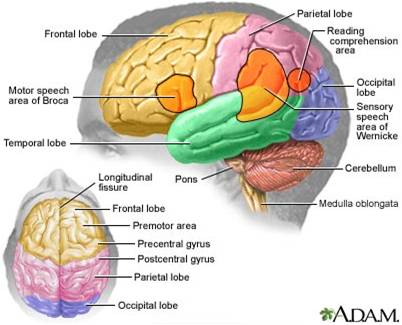 MACAM – MACAM FRAKTUR
Fraktur tertutup
 Comminuted fraktur ; bila terjadi fragmentasi lebih dari 2
Depressed fraktur 
Elevated fraktur
Fisura fraktur
Greenstick fraktur : gambaran seperti bambu yang dipatahkan , biasanya pada radius distal , sering terjadi pada anak-anak karena tulangnya masih lunak 
Impacted fraktur: bila salah 1 fragmen masuk kedalam fragmen yang lain.
Linear fraktur : fraktur bentuk garis
Fraktur terbuka
Compound fraktur
Infected fraktur 
Missile fraktur 
Puncture fraktur
Benda asing
LOW-BACK PAIN
Penyakit yang sering terjadi pada low-back region 
Gejala low-back pain berupa sakit pinggang atau nyeri punggung.
Faktor risiko : 
Beban kerja fisik yang berat, seperti terlalu sering mengangkat atau mengangkut, menarik, dan mendorong benda berat. 
Posisi tubuh yang terlalu lama 
	membungkuk ataupun posisi 
	tubuh lainnya yang tidak wajar, 
	Terlalu lama mengendarai 
	kendaraan bermotor. 
Faktor psikososial di tempat
	 kerja, seperti pekerjaan yang 
	monoton, bekerja di bawah 
	tekanan, atau kurangnya 
	dukungan sosial antar pekerja 
dan atasan.
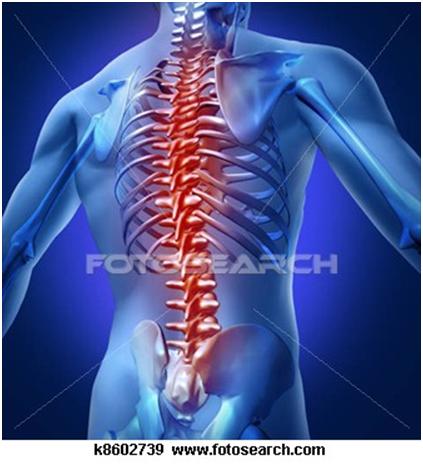 GANGGUAN TRAUMATIK DAN DEGENERATIF
Penyakit degeneratif yang paling sering ditemukan : osteoartritis 
Pada umumnya yang menglami serangan adalah sendi- sendi penyangga berat badan(sendi lutut, panggul dan tulang belakang)
Manifestasi lokal tergantung sendi spesifik yang terkena 
perasaan nyeri, terutama waktu bergerak , 
kaku,
KEBIASAAN POSISI TUBUH YANG SALAH
Duduk yang terlalu lama ( > 2 jam terus menerus)
Mengangkat barang berat dengan sikap yang salah 
Melakukan pekerjaan dengan sikap membungkuk 
membebani daerah punggung dengan beban yang berat
GANGGUAN IMUNOLOGIK
Rheumatoid artritis bentuk dewasa dan juvenilis .
Sistemik lupus eritematosus 
Sklerosis sistemik progresif
Dermatomiositis
Polimiositis
Polimialgia reumatika 
Ankilosis spondilitis
Psoriatik reumatik
sarkoidosis
GANGGUAN IMUNOLOGIK
Rheumatoid artritis bentuk dewasa dan juvenilis .
Sistemik lupus eritematosus 
Sklerosis sistemik progresif
Dermatomiositis
Polimiositis
Polimialgia reumatika 
Ankilosis spondilitis
Psoriatik reumatik
sarkoidosis
LANJUT KULIAH MENDATANG